Fundamentals of Lifespan Development
January 20 – prenatal development and birth
Video
Video – 9 Months in the Womb
Footage of Baby in the Womb
3D Video of Conception to Birth

Life’s Greatest Miracle – PBS NOVA
Germinal Stage – Conception and Implantation
Implantation:

Amniotic Fluid – Fluid for temperature & 	protection
Placenta – Food & oxygen & waste
Umbilical Cord – Delivers blood & removes waste
Zygote – New cell produced by combining two gametes
Gamete – Ovum and sperm with 23 chromosomes
Milestones of Prenatal Development
Fetal Stage Milestones
Pregnancy Summary
Genetic Disorders
Teratogens
Agents that causes damage to an embryo or fetus during the prenatal period.
Drugs – Legal and Illegal
Alcohol
Tobacco
Radiation
Pollution
Infectious disease
Nutrition (maternal factor)
Stress (maternal factor)
Maternal Age
Rh factor incompatibility
3 types
Mutagenic – Cause alterations to genomic DNA
Environmental – Environmental agents that disrupt normal cell development
Epimutagenic – Cause alterations with epigenetic structures without changing the DNA
Teratogens
Childbirth
Stages of childbirth:

Dilation and effacement of the cervix
First birth = 12 – 14 hours 
Second + = 4-6 hours

Delivery of the baby
First birth = 50 min
Second + = 20 min

Delivery of the placenta
5-10 min
The Apgar Scale
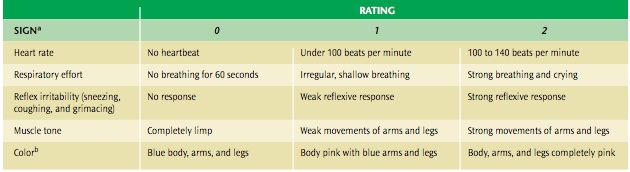 Childbirth Key Terms
Breech position – When a baby is turned so that the buttocks or feet would be delivered first
Anoxia – Inadequate oxygen supply during labour and delivery
Isolette – Plexiglas-enclosure to protect preterm babies
Cesarean – A surgical birth where a doctor makes an incision in the mother’s abdomen and lifts the baby out of the uterus
Discussion
How were you born?
	
	1 – In a hospital
	2 – In a birthing center
	3 – At home
	4 – Other

Why did your parents chose that location?
What did (would) you do if you (or a partner) were going to have a child?